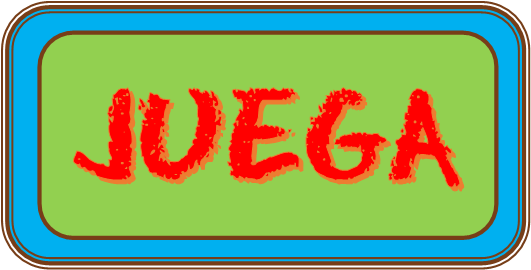 Formando palabras
Mira la imagen que aparece en cada actividad, piensa cómo se escribiría.
Toca en las tarjetas amarillas que necesites para formar la palabra, pero en orden.
Y - LL
Autor: maestro Blas
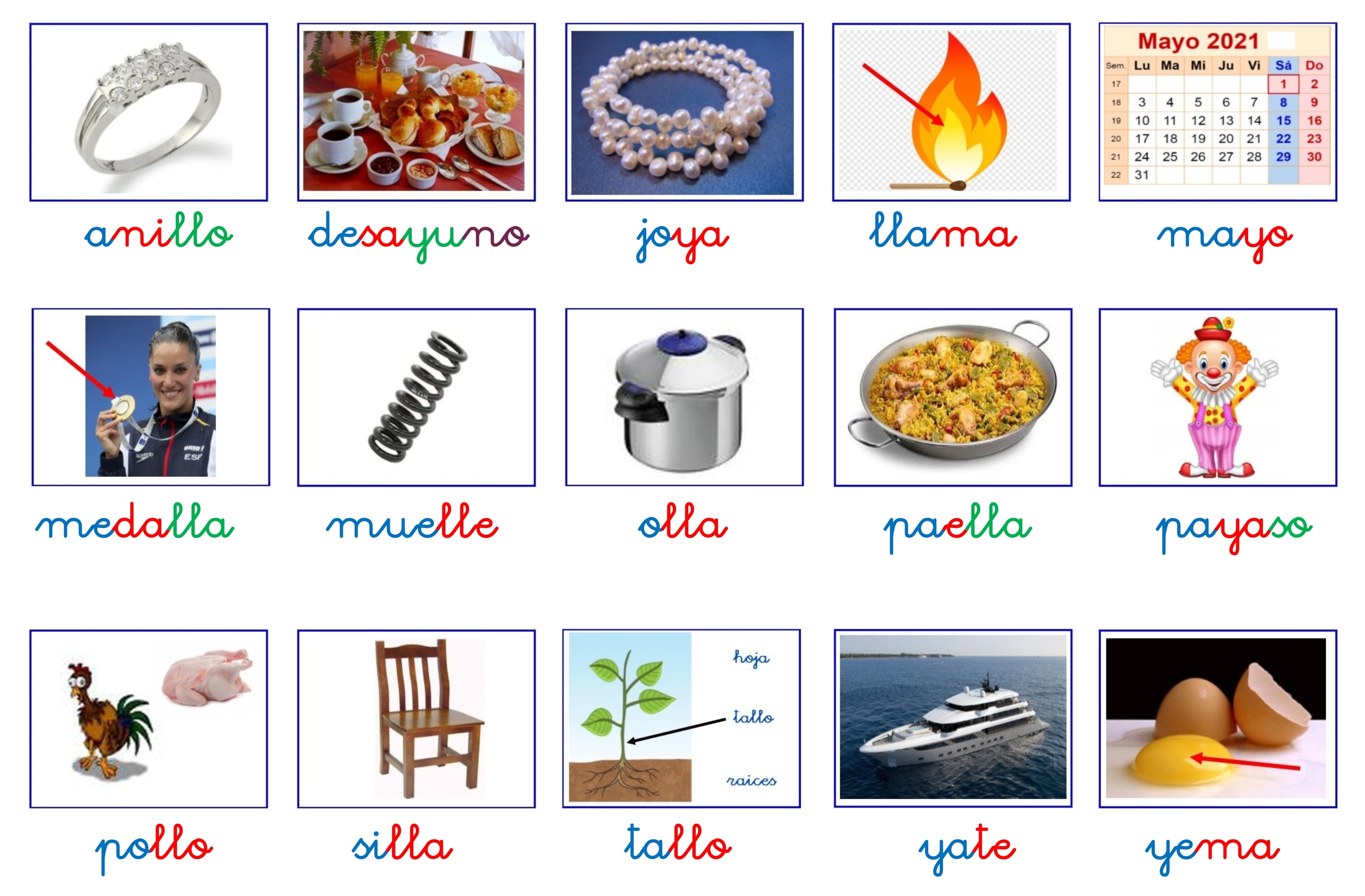 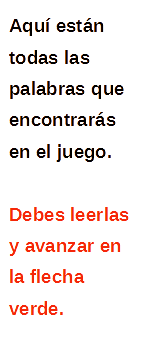 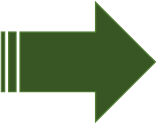 1
-Toca sobre las sílabas que hacen falta para formar la palabra que corresponde a la imagen. 
-Hazlo en el orden adecuado.
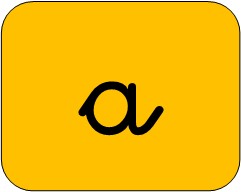 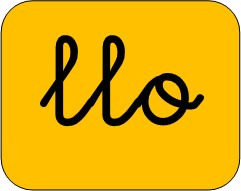 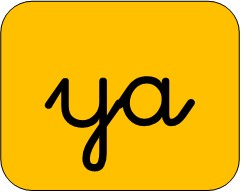 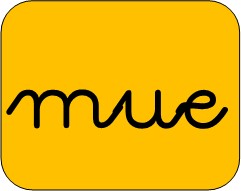 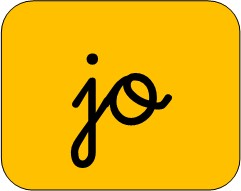 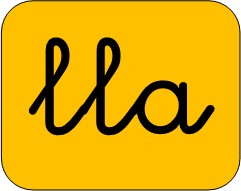 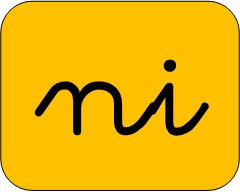 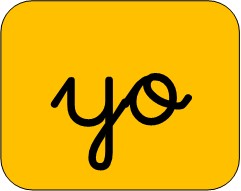 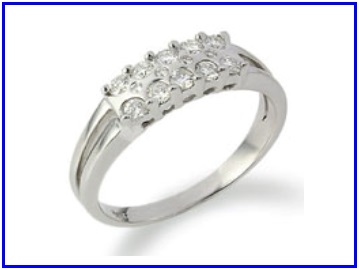 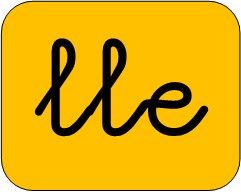 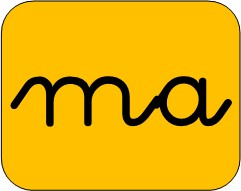 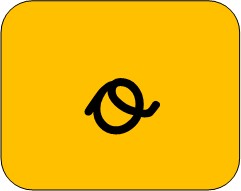 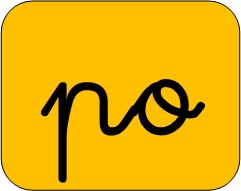 A
NI
LLO
Cuando la hayas completado, 
pasa a la siguiente
R
2
-Toca sobre las sílabas que hacen falta para formar la palabra que corresponde a la imagen. 
-Hazlo en el orden adecuado.
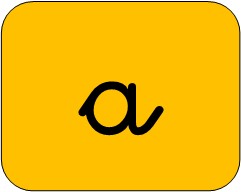 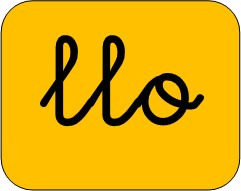 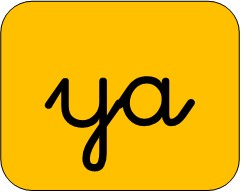 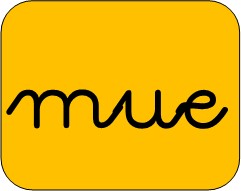 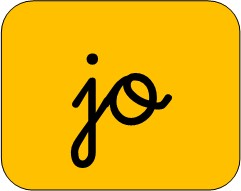 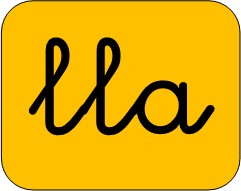 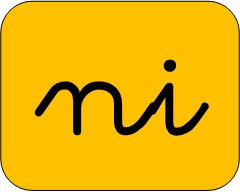 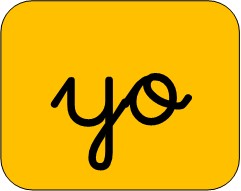 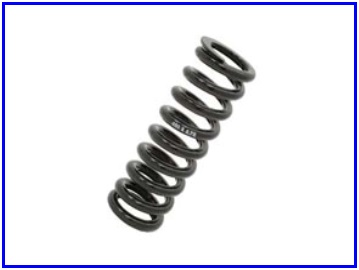 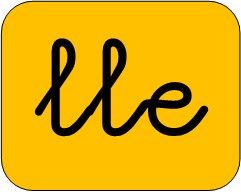 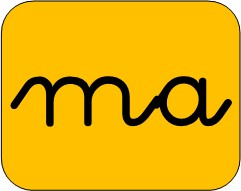 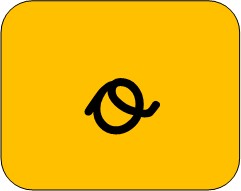 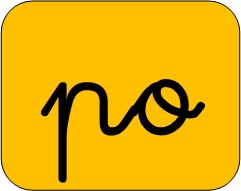 MUE
LLE
Cuando la hayas completado, 
pasa a la siguiente
R
3
-Toca sobre las sílabas que hacen falta para formar la palabra que corresponde a la imagen. 
-Hazlo en el orden adecuado.
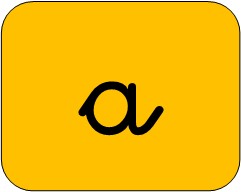 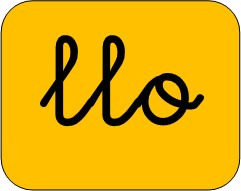 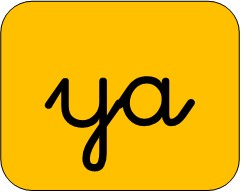 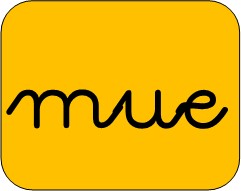 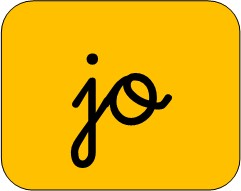 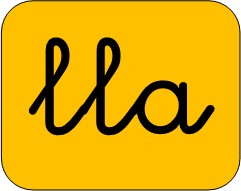 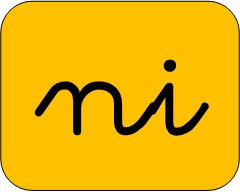 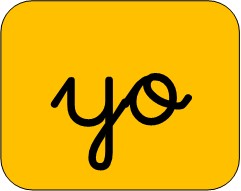 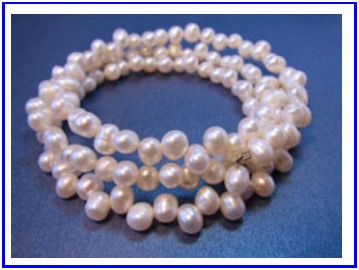 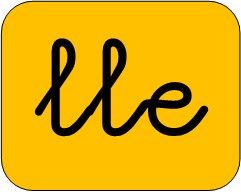 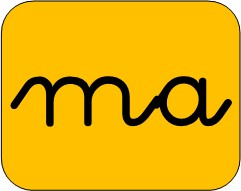 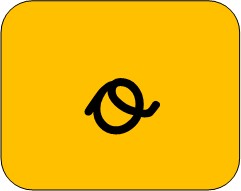 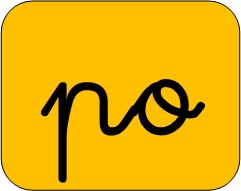 JO
YA
Cuando la hayas completado, 
pasa a la siguiente
R
4
-Toca sobre las sílabas que hacen falta para formar la palabra que corresponde a la imagen. 
-Hazlo en el orden adecuado.
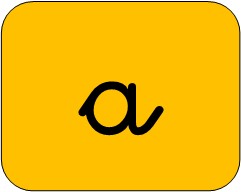 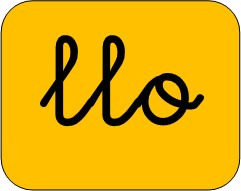 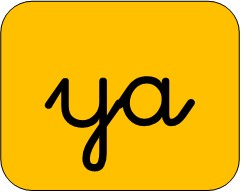 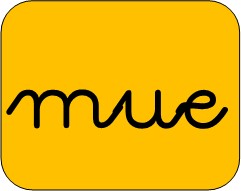 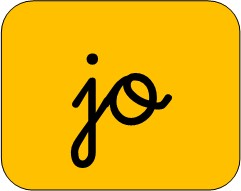 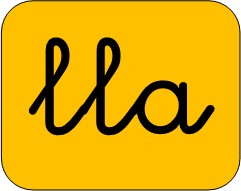 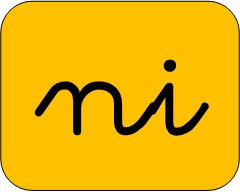 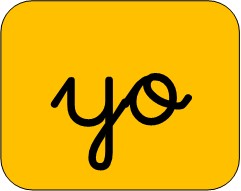 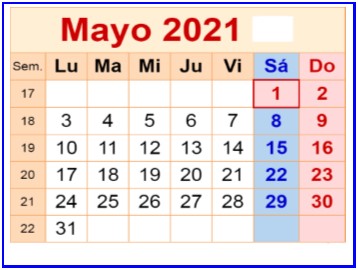 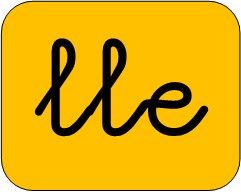 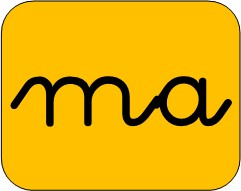 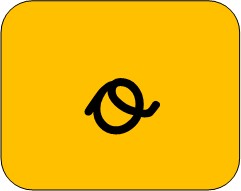 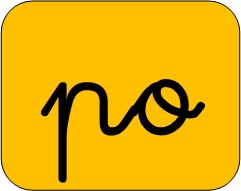 MA
YO
Cuando la hayas completado, 
pasa a la siguiente
R
5
-Toca sobre las sílabas que hacen falta para formar la palabra que corresponde a la imagen. 
-Hazlo en el orden adecuado.
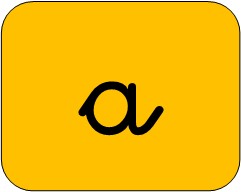 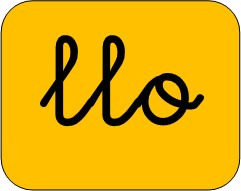 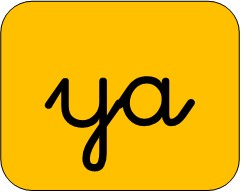 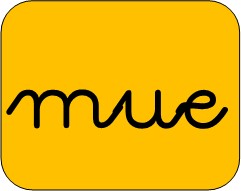 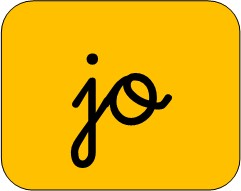 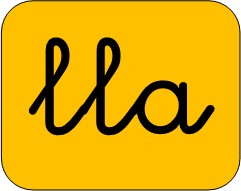 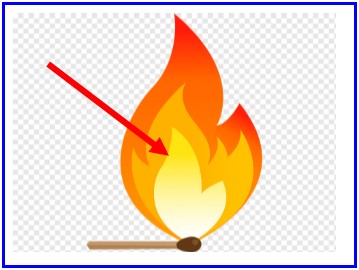 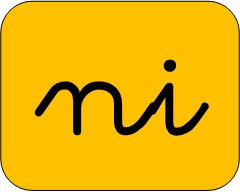 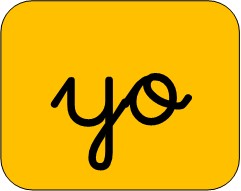 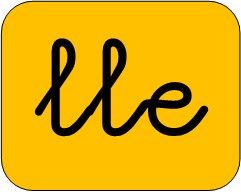 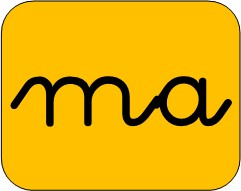 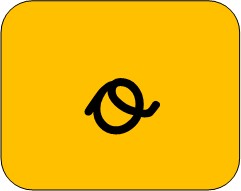 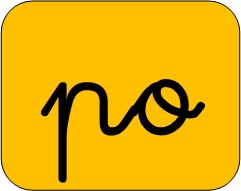 LLA
MA
Cuando la hayas completado, 
pasa a la siguiente
R
6
-Toca sobre las sílabas que hacen falta para formar la palabra que corresponde a la imagen. 
-Hazlo en el orden adecuado.
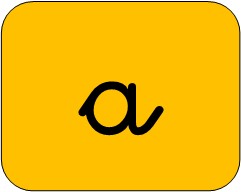 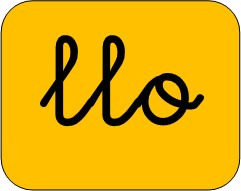 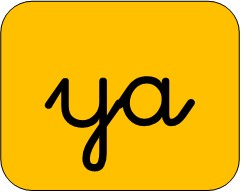 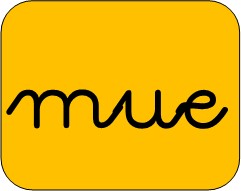 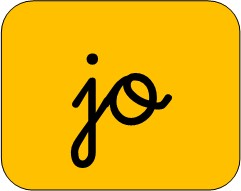 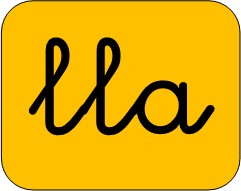 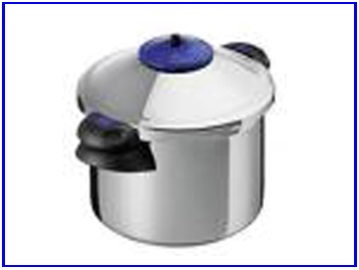 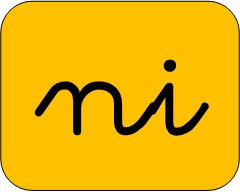 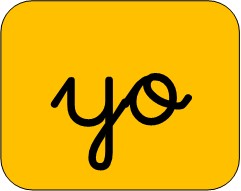 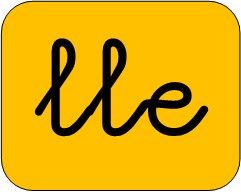 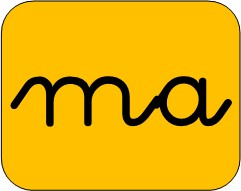 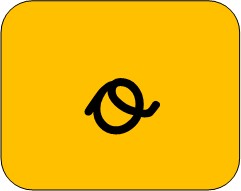 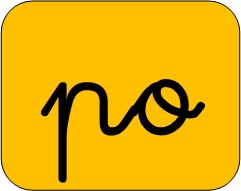 O
LLA
Cuando la hayas completado, 
pasa a la siguiente
R
7
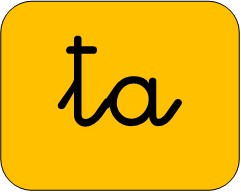 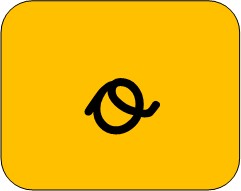 -Toca sobre las sílabas que hacen falta para formar la palabra que corresponde a la imagen. 
-Hazlo en el orden adecuado.
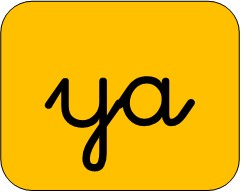 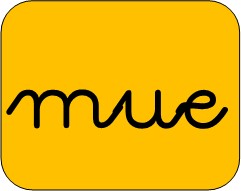 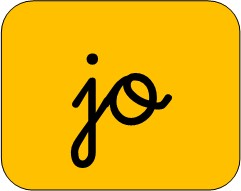 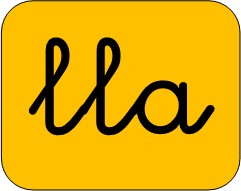 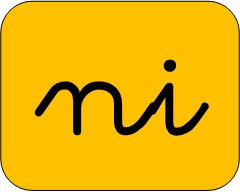 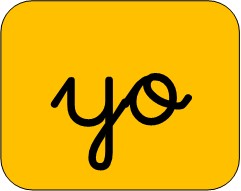 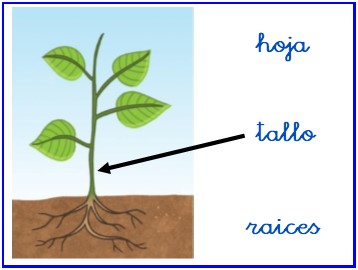 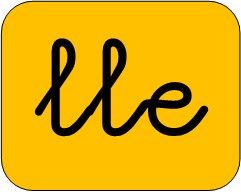 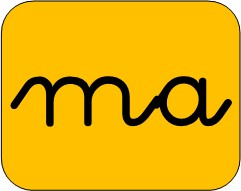 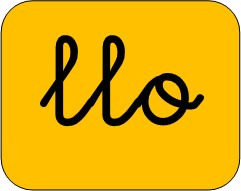 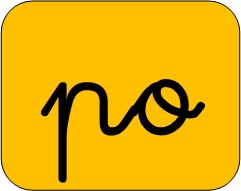 TA
LLO
Cuando la hayas completado, 
pasa a la siguiente
R
8
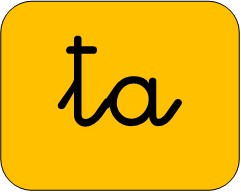 -Toca sobre las sílabas que hacen falta para formar la palabra que corresponde a la imagen. 
-Hazlo en el orden adecuado.
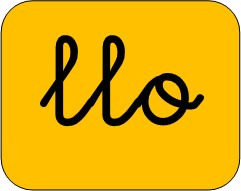 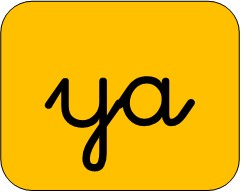 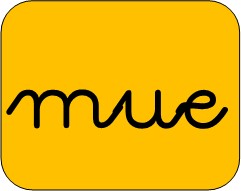 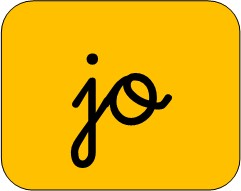 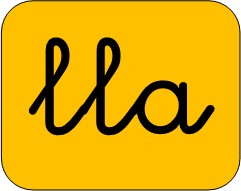 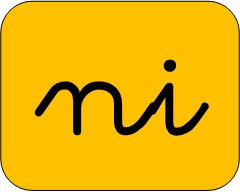 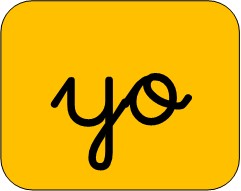 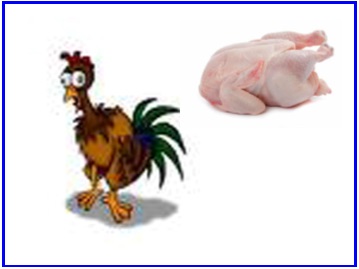 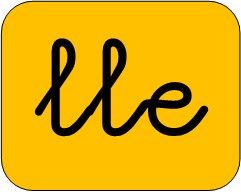 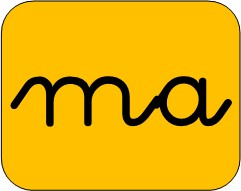 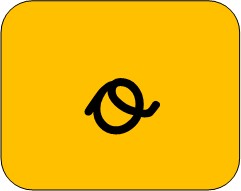 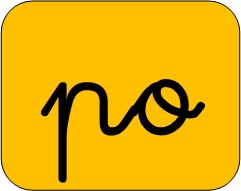 PO
LLO
Cuando la hayas completado, 
pasa a la siguiente
R
9
-Toca sobre las sílabas que hacen falta para formar la palabra que corresponde a la imagen. 
-Hazlo en el orden adecuado.
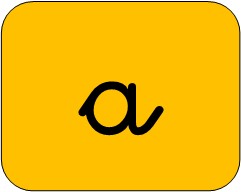 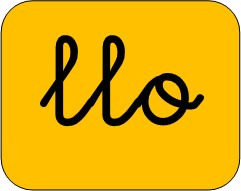 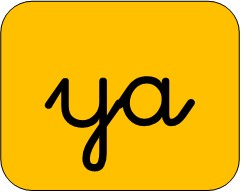 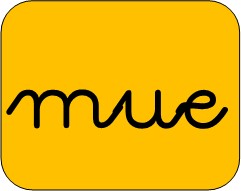 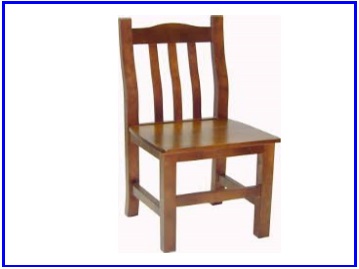 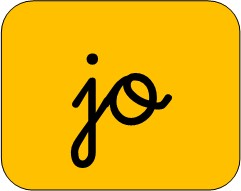 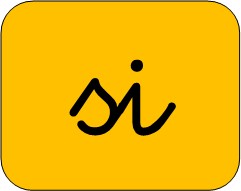 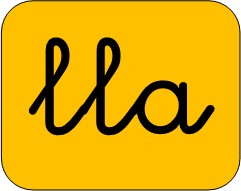 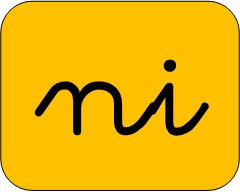 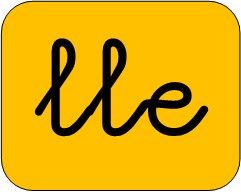 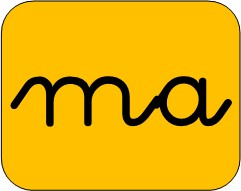 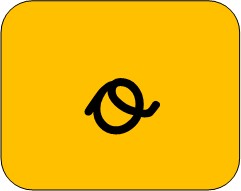 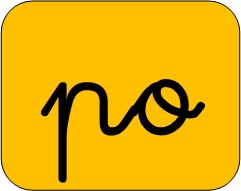 SI
LLA
Cuando la hayas completado, 
pasa a la siguiente
R
10
-Toca sobre las sílabas que hacen falta para formar la palabra que corresponde a la imagen. 
-Hazlo en el orden adecuado.
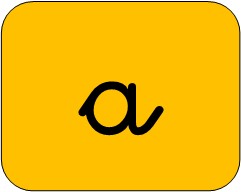 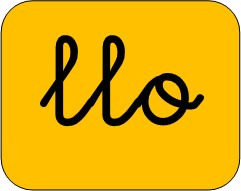 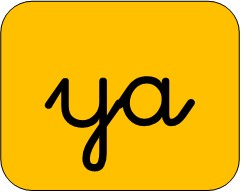 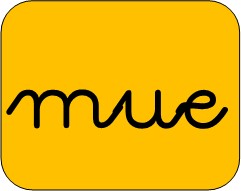 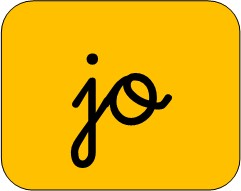 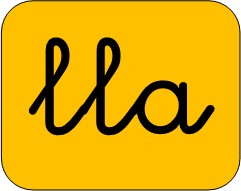 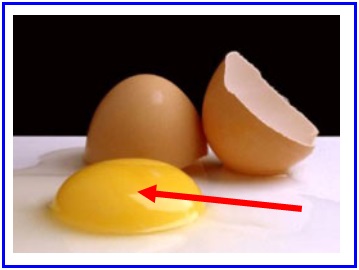 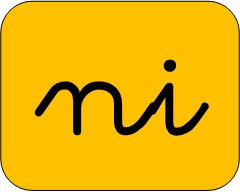 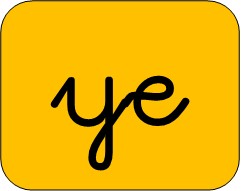 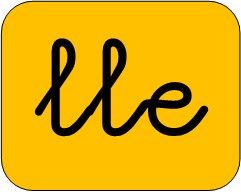 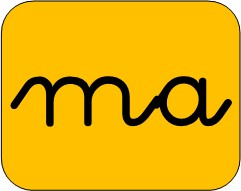 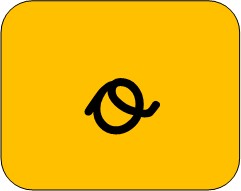 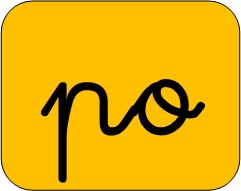 YE
MA
Cuando la hayas completado, 
pasa a la siguiente
R
11
-Toca sobre las sílabas que hacen falta para formar la palabra que corresponde a la imagen. 
-Hazlo en el orden adecuado.
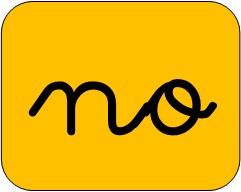 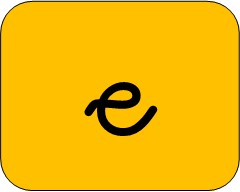 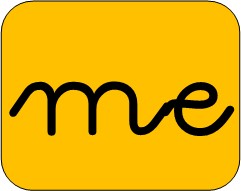 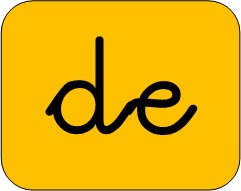 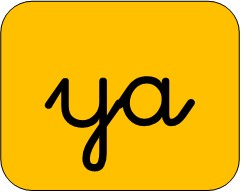 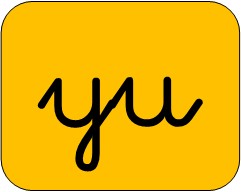 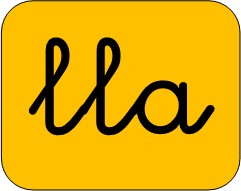 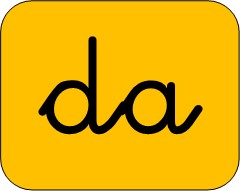 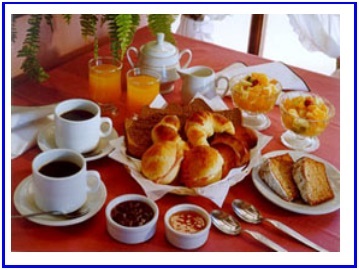 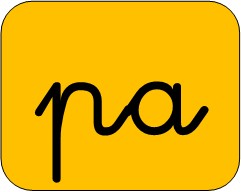 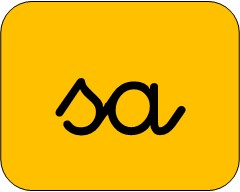 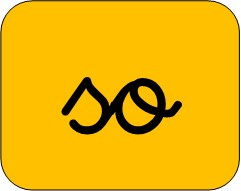 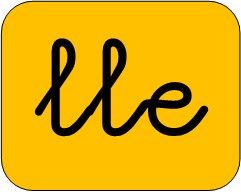 NO
YU
DE
SA
Cuando la hayas completado, 
pasa a la siguiente
R
12
-Toca sobre las sílabas que hacen falta para formar la palabra que corresponde a la imagen. 
-Hazlo en el orden adecuado.
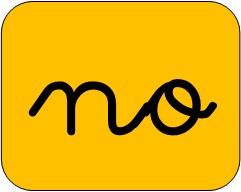 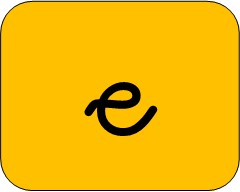 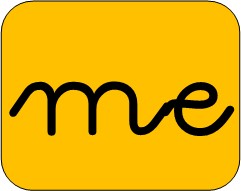 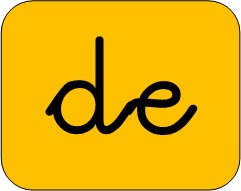 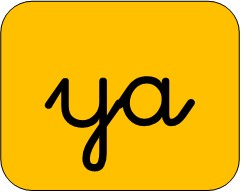 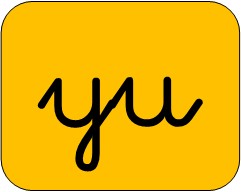 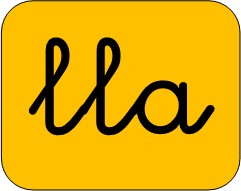 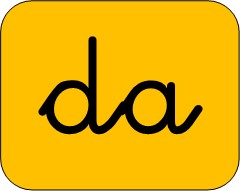 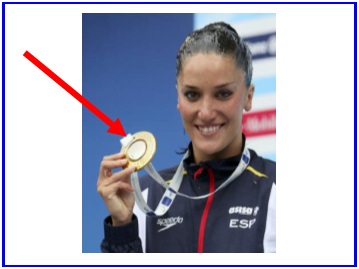 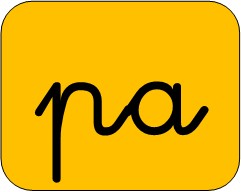 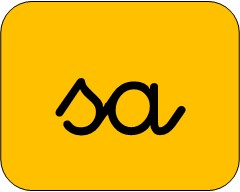 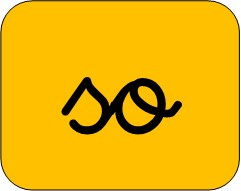 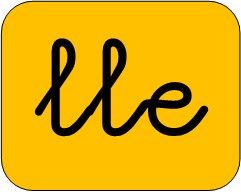 ME
DA
LLA
Cuando la hayas completado, 
pasa a la siguiente
R
13
-Toca sobre las sílabas que hacen falta para formar la palabra que corresponde a la imagen. 
-Hazlo en el orden adecuado.
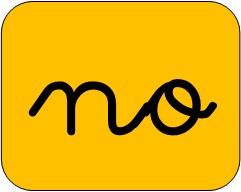 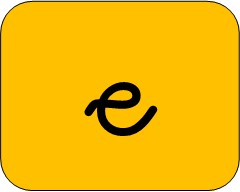 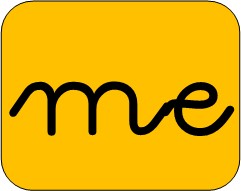 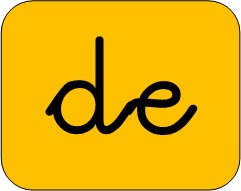 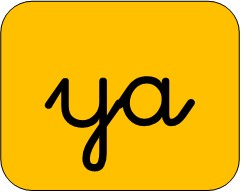 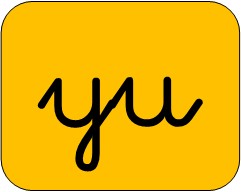 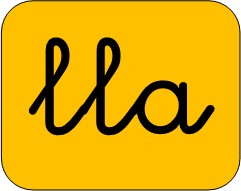 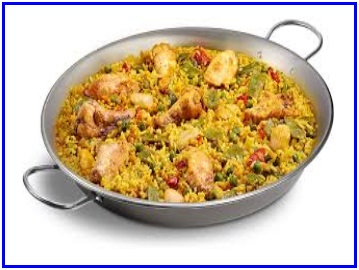 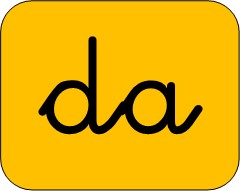 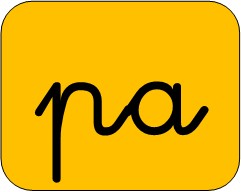 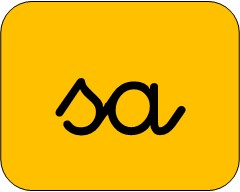 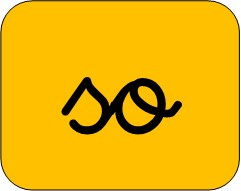 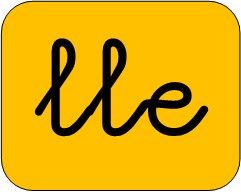 PA
E
LLA
Cuando la hayas completado, 
pasa a la siguiente
R
14
-Toca sobre las sílabas que hacen falta para formar la palabra que corresponde a la imagen. 
-Hazlo en el orden adecuado.
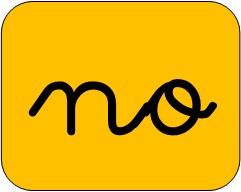 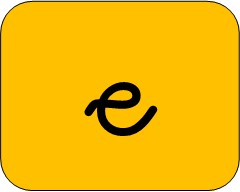 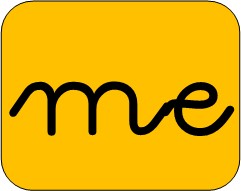 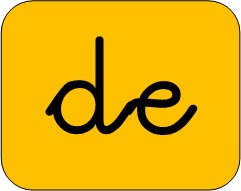 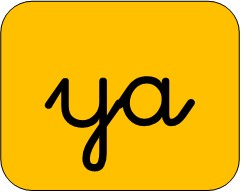 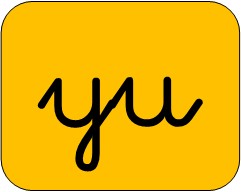 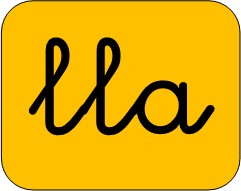 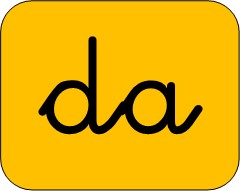 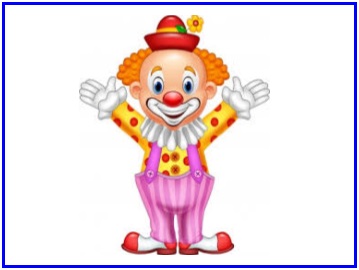 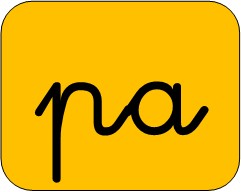 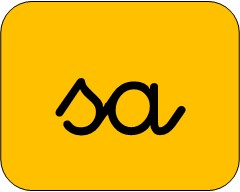 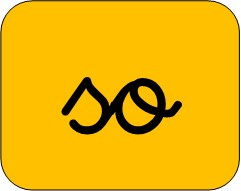 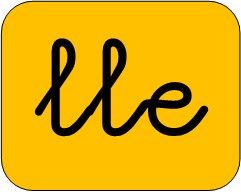 PA
YA
SO
Cuando la hayas completado, 
pasa a la siguiente
R
15
-Toca sobre las sílabas que hacen falta para formar la palabra que corresponde a la imagen. 
-Hazlo en el orden adecuado.
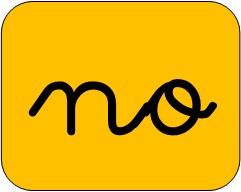 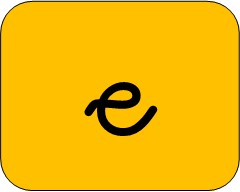 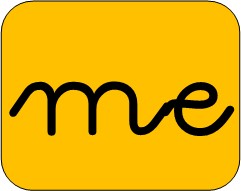 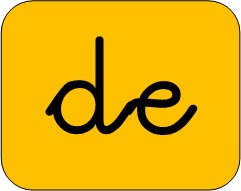 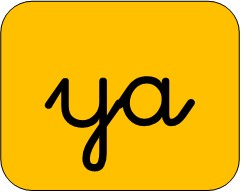 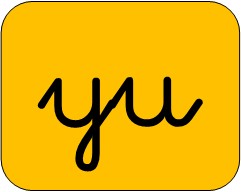 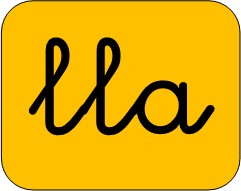 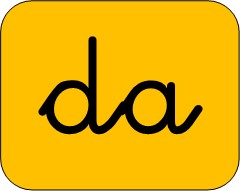 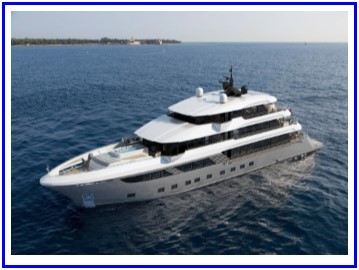 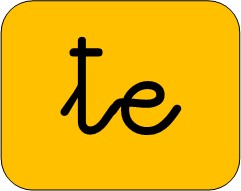 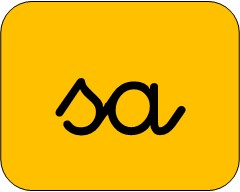 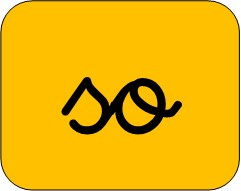 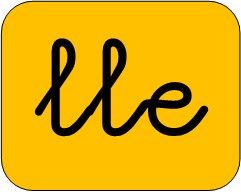 YA
TE
Cuando la hayas completado, 
pasa a la siguiente
R
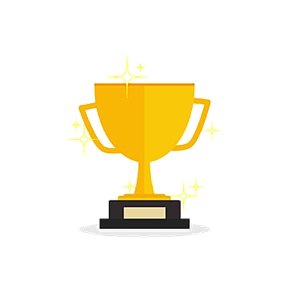 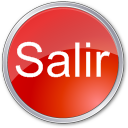 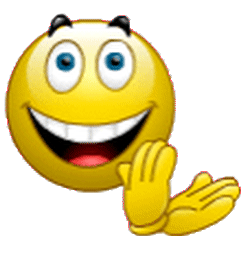 Has terminado
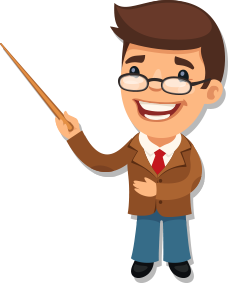 ATRÁS
Actividad interactiva creada por el autor para el alumnado de la EI “El Castillo”